MediSaver: An Epipen Alternative
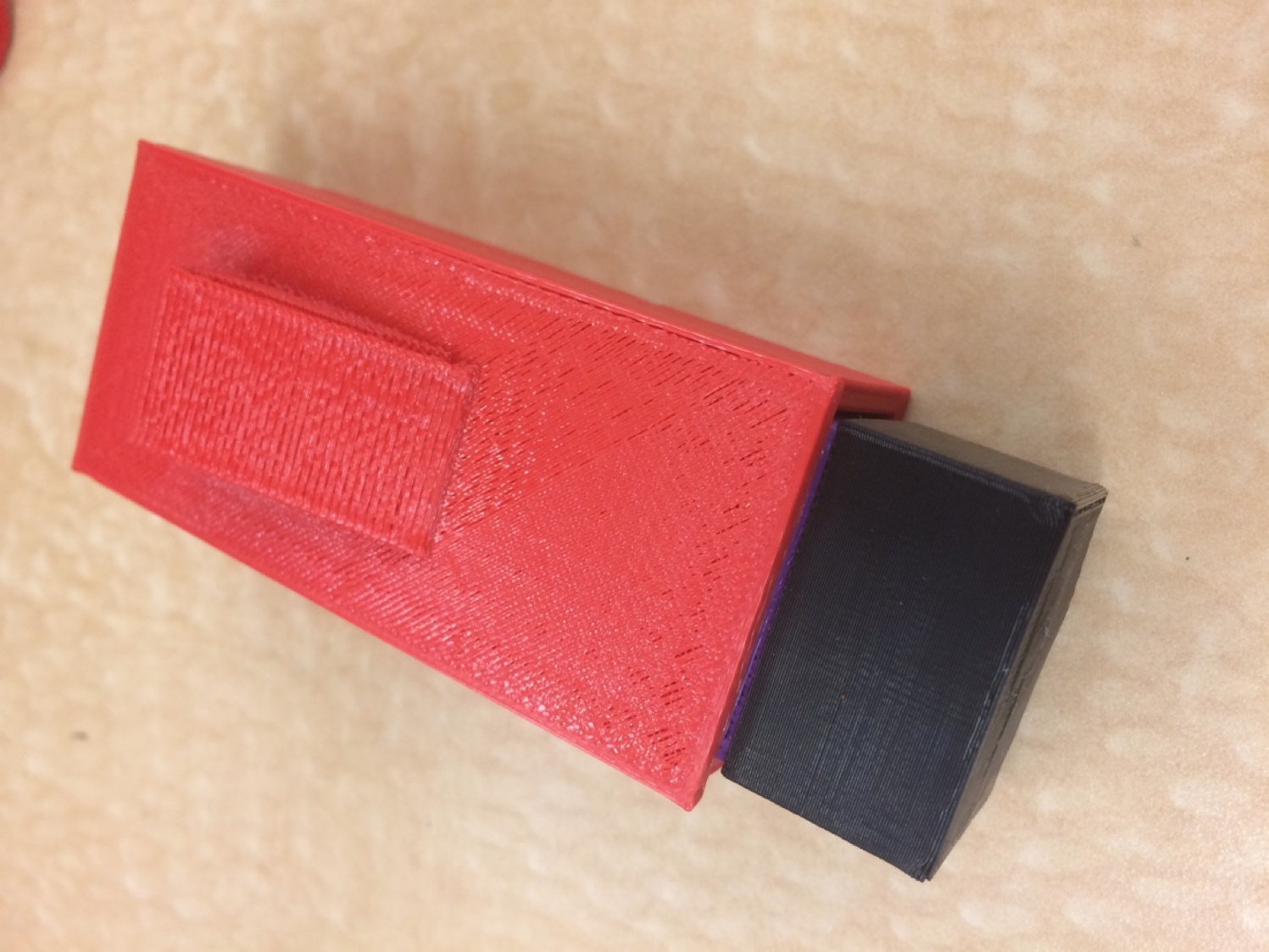 Vikram Arun, Ben Katzman, Luke Ziolkowski
Outline
Project Scope
Design Components
Design Specifications & Testing Results
Demonstration 
Future Steps
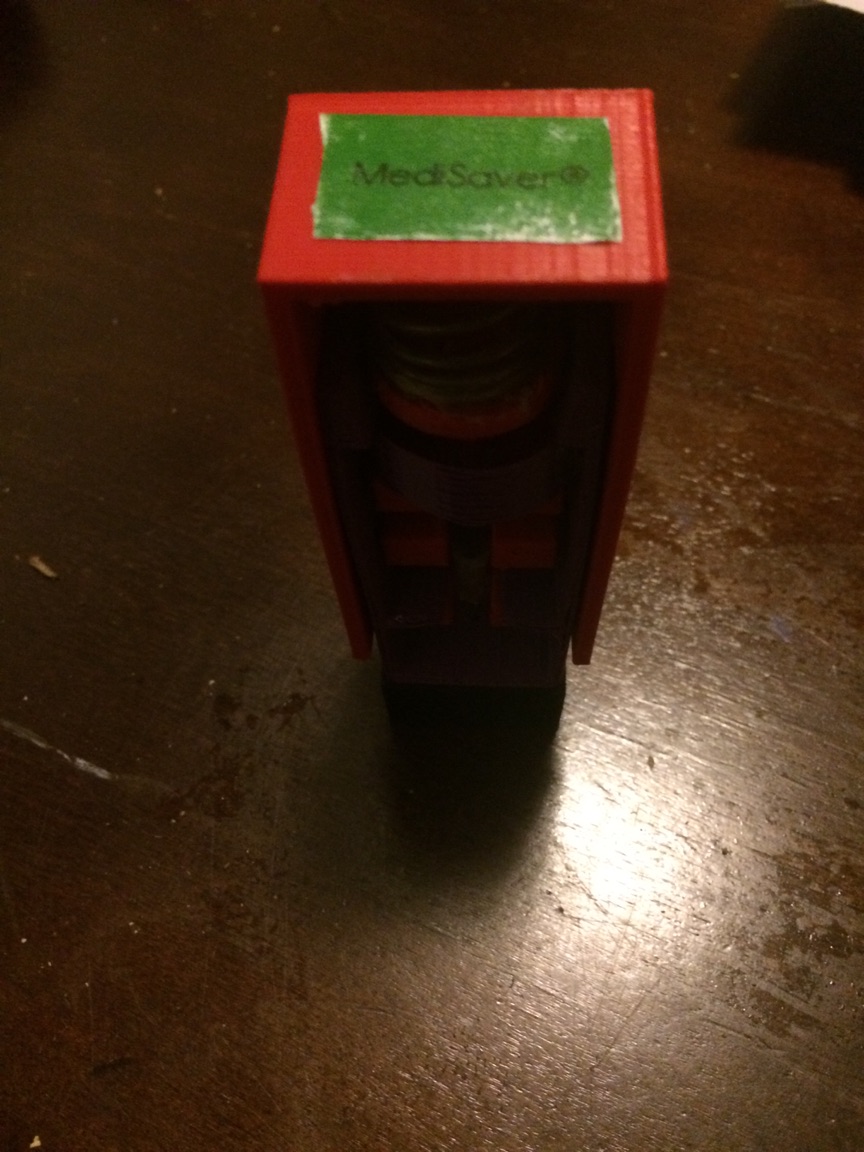 Project Scope
$4B auto-injector market dominated by Epi-Pen
Propose a more practical, safe, and efficient alternative to deliver Epinephrine in an emergency
Consistent and Reliable
Intramuscular Jet Injector
Outline
Project Scope
Design Components
Design Specifications & Testing Results
Demonstration 
Future Steps
Parts List
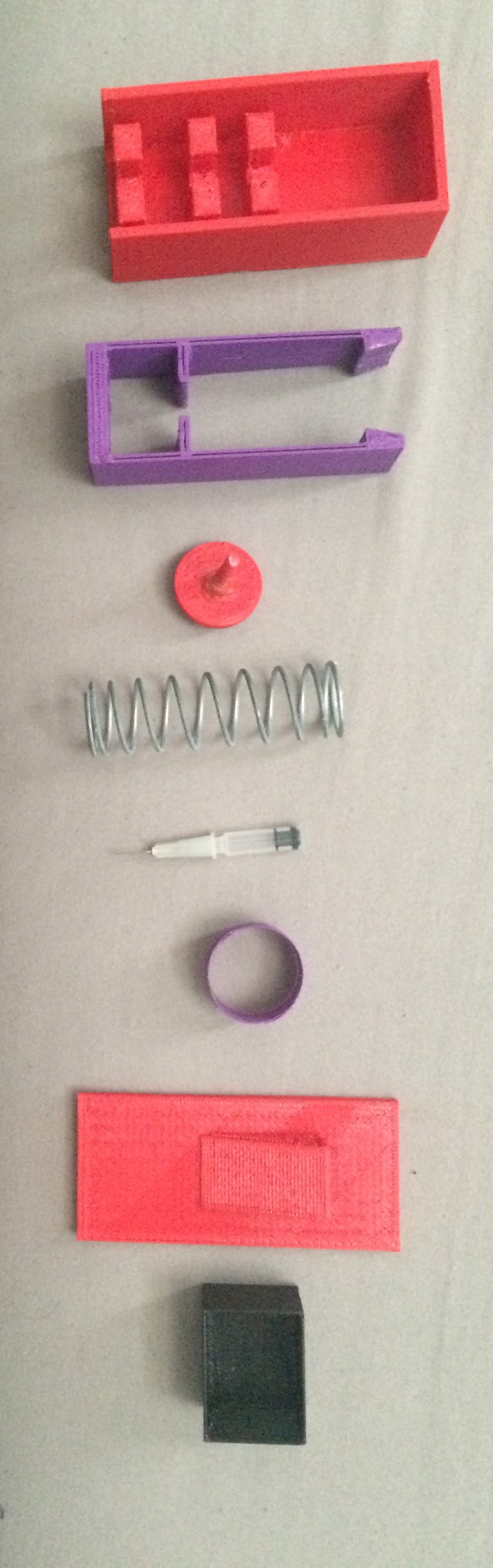 3D printed pieces (PBA   filament):                                  $21.99, amazon.com
  (1) Shell
(2) Button
(3) Plunger
(6) Guide
(7) Clip
(8) Cap
 
 Purchased pieces:
 (4)  Everbilt® Zinc-Plated Compression Spring      $3.72, homedepot.com
 (5)  BD® Syringe 27 Gauge, 1cc, 1/2" Needle         $.90/needle, healthwarehouse.com
Left to right: (1) Shell, (2) Button, (3) Plunger, (4) Spring, (5) Syringe, (6) Guide, (7) Clip, (8) Cap
(2)        (3)     (4)     (5)     (6)         (7)           (8)
[Speaker Notes: Fix labeling]
Full Assembly
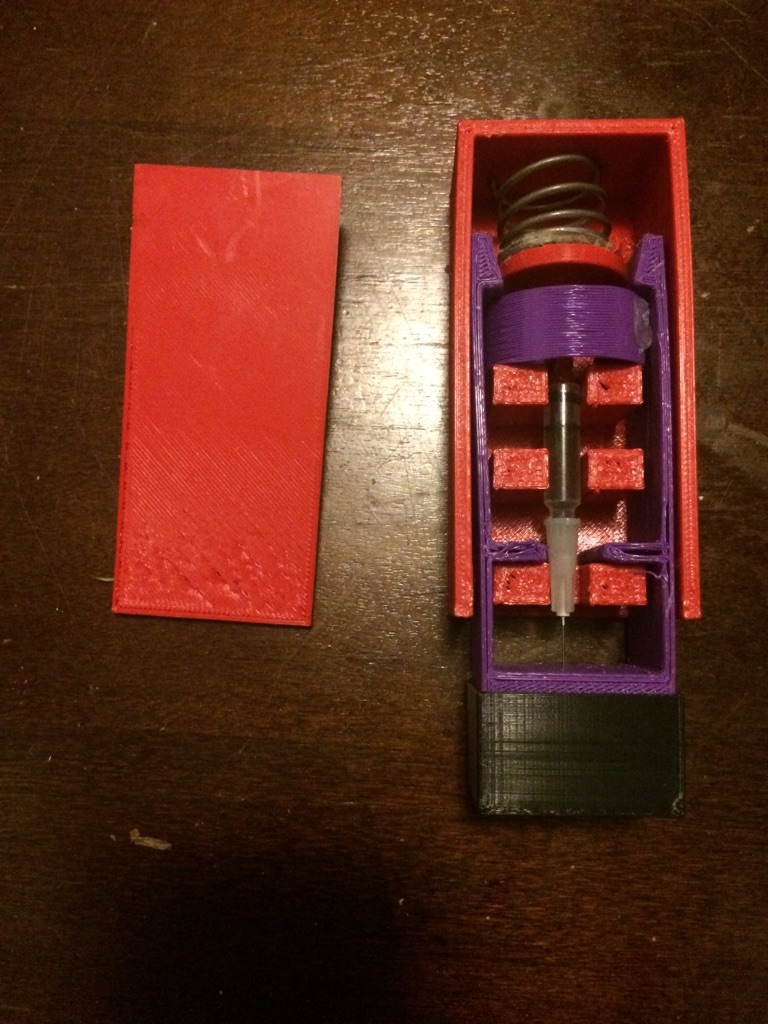 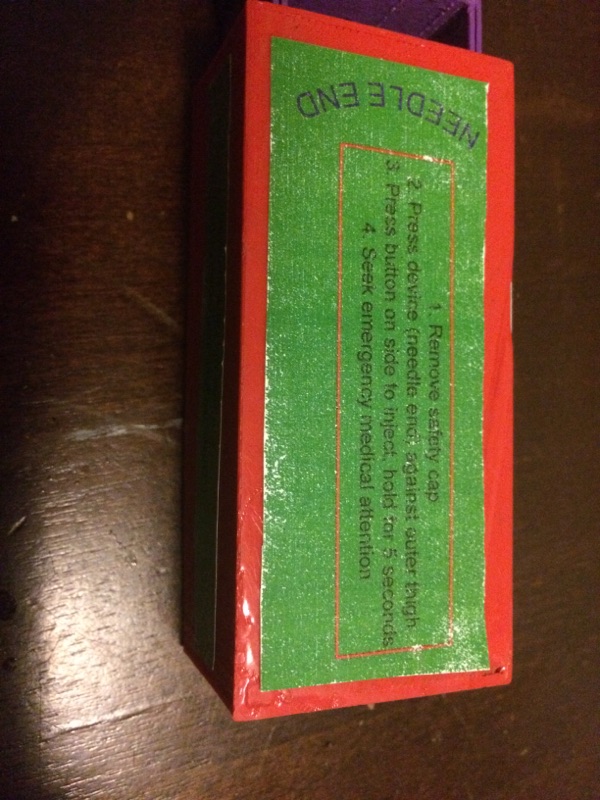 Outline
Project Scope
Design Components
Design Specifications & Testing Results
Demonstration 
Future Steps
Design Specifications
Physical 
Usage
Biological
Structure
Miscellaneous
Physical Design Specifications
Weight ( <1 kg)
Portability (<82 cm^3)
Width (< 2.54 cm)
✅   49.8 grams


✅   76.2 cm^3


✅   2.54 cm
Convenient to carry around
Usage Design Specifications
Preparation + Delivery Time
Invasiveness
Application site damage
Delivery Obstacles
Ease of Use
✅   Consistently below 10 seconds to inject

✅   27 gauge needle

✅   Minimal Damage to Gel

✅   Can be applied with clothes on

✅   Easily administered by a 3rd party
Can be used safely and easily in a multitude of scenarios
Biological Design Specifications
Onset of Absorption
Plasma Concentration over Time
Dosage Accuracy
Dosage Variability
✅  


✅   


✅   


✅   .3 and .15 mg versions
Intramuscular Injection of Epinephrine is Biologically Sufficient
Structural Design Specifications
Force of Activation
Fall Durability
Weight Durability
X     Button is sensitive
 

✅   2m drop test


✅   400N
Resilient and Reliable
Miscellaneous Design Specifications
Accident Prevention
Safety after Use
Cost to Produce
Repeatability
Longetivity
Trackability
Clear Instructions
✅   Cap piece to prevent accidental injection

 X    Needle cannot be retracted

✅   $26.61 

 X    No cartridges, must be disposed of

✅   Durable

✅  Clip-on 

✅   Comprehensive Label
Instructions on Label
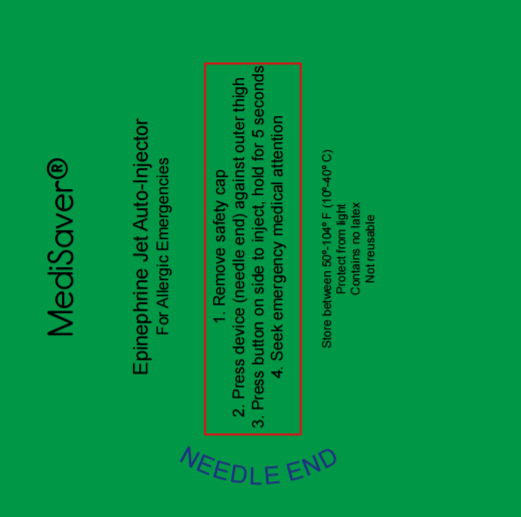 Outline
Project Scope
Design Components
Design Specifications & Testing Results
Demonstration 
Future Steps
Demonstration
Injection Proof
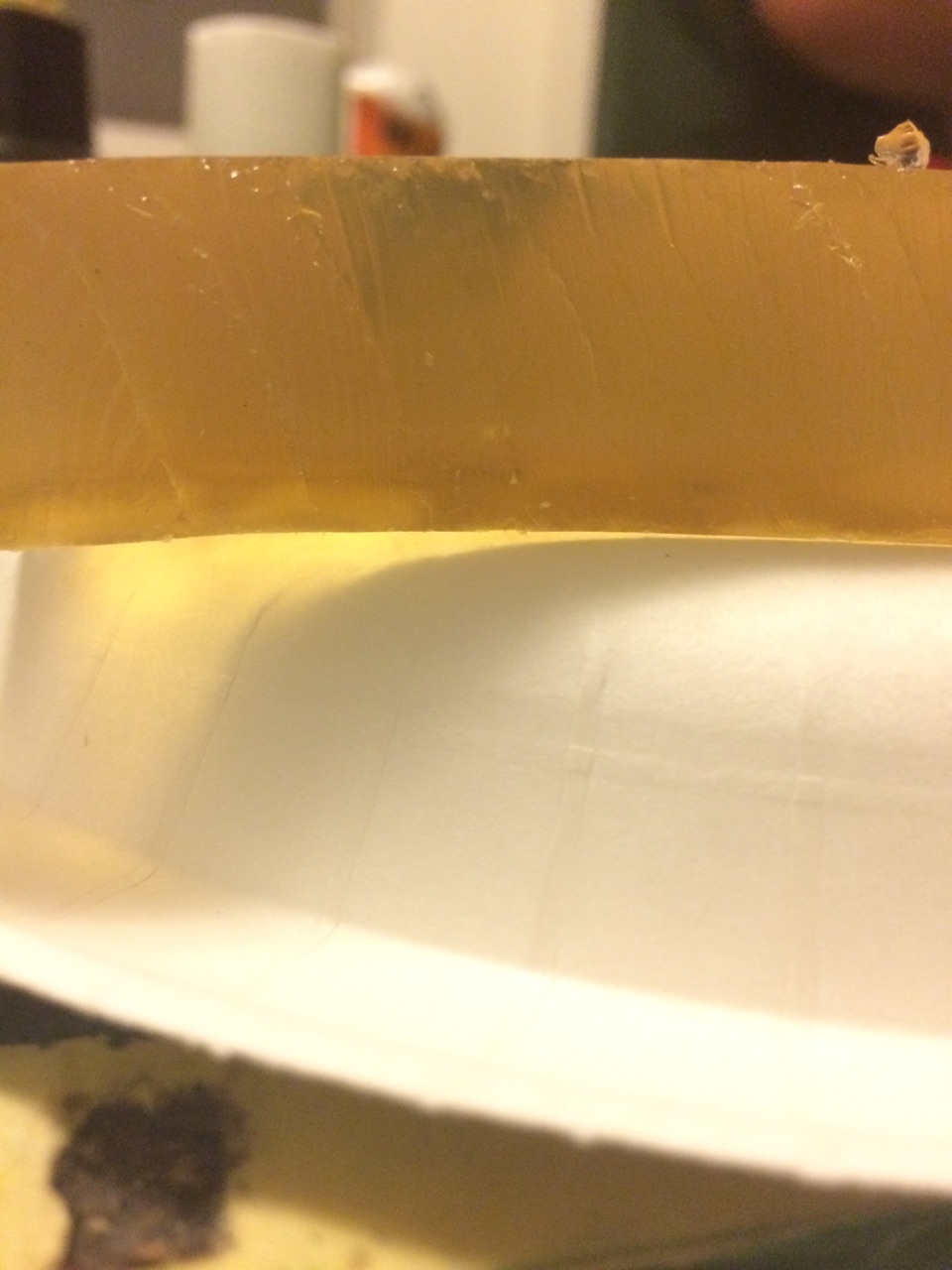 Outline
Project Scope
Design Components
Design Specifications & Testing Results
Demonstration 
Future Steps
Future Goals
Improve the stability of the device
Variable needle lengths or injection pressures for children/adults
Clinical and In Vivo trials with Epinephrine
Explore casing methods to maintain temperature independence for medicant
Test different gauge needles with the same depth and needle length
Acknowledgements
Dr. Klaesner
Darshit Mehta
Professor Widder
Washington University in St. Louis's School of Medicine -- Allergy, Immunology, and Pulmonary Medicine Department
Dr. Horner
Dr. Beigelman
Dr. Kitcharoensakkul
Thanks!
Questions?
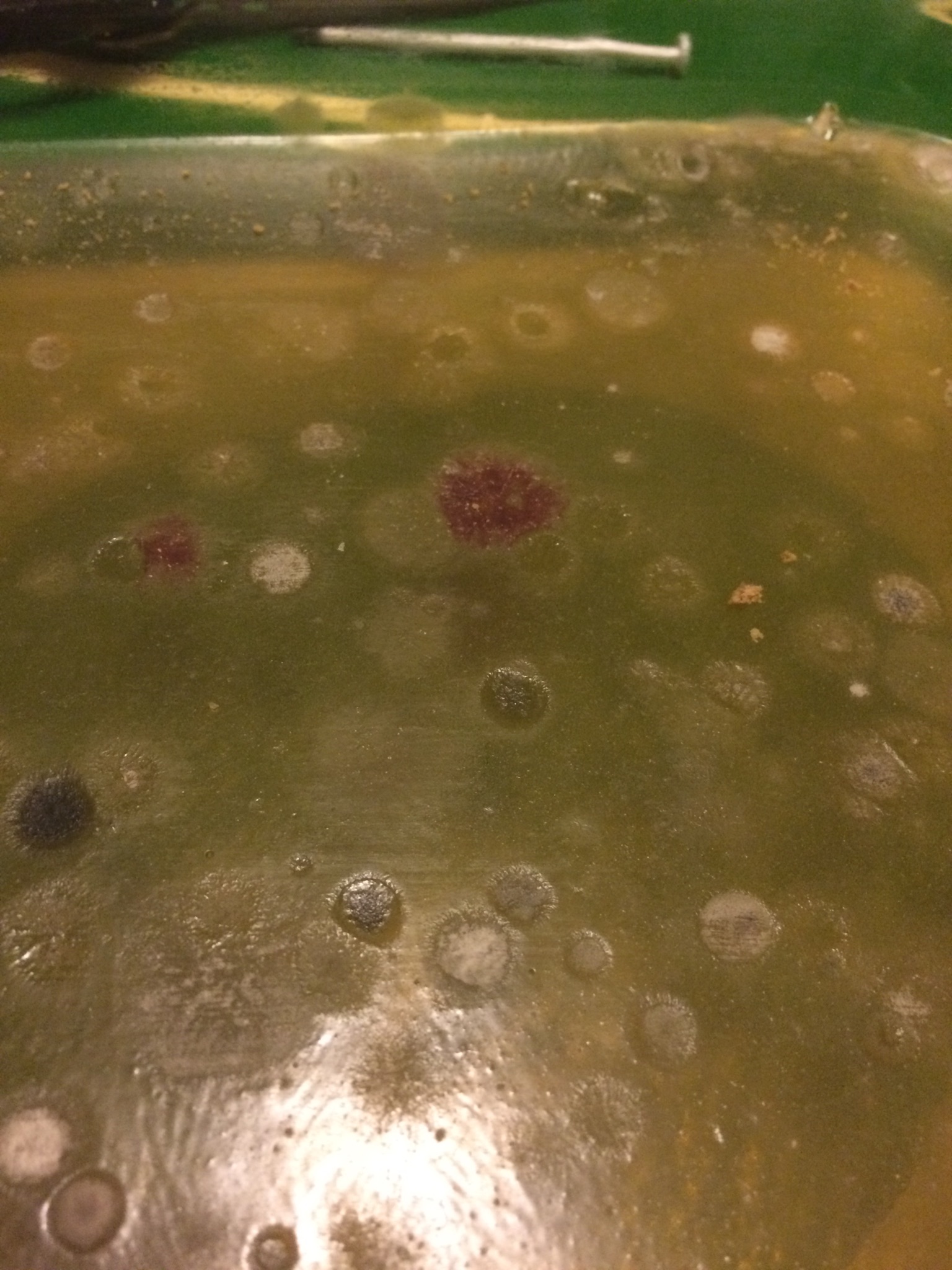